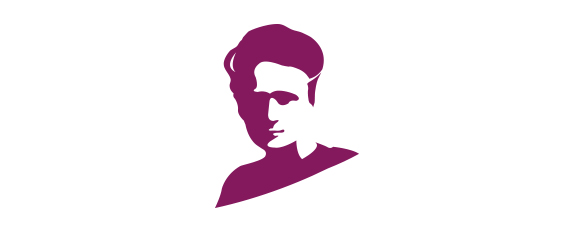 Last MileGeneral meeting – January 14, 2025
Università degli studi di Milano (umil)
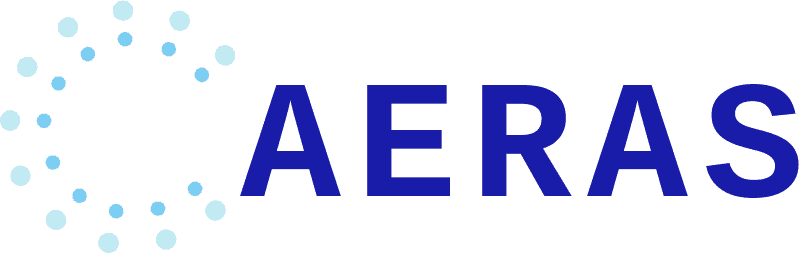 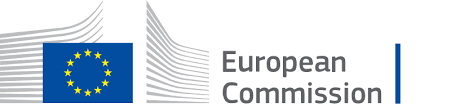 Agenda
Last deliverables submitted

Status of the project

Upcoming deliverables

ALL DELIVERABLES HAVE BEEN ACCEPTED!
GM - 14 January 2025
2
WP3: AERAS Models & Model-driven Cyber Range programmes creation
D3.1 CRSA Models and CRSA-driven Cyber Range programme specification language M54 – Leader EAIN
D3.2 AERAS Models and CRSA-driven Cyber Range programme V1 M58 – Leader TRID
D3.3 AERAS Models and CRSA-driven Cyber Range programme V2 M66 – Leader EAIN

Task 3.1 CRSA language definition and tool support - M06-66: Leader: EAIN
Task 3.2 CRSA-driven Cyber Range program development - M09-66: Leader: TRID
Task 3.3 Adaptation of CRSA models to changes in threat landscape - M09-66: Leader: EAIN
Task 3.4 Hybrid Cyber Security Risk Analysis Models - M09-66: Leader: TRID
GM - 14 January 2025
3
WP4 Key Components Development
D4.1 AERAS Cyber Range Tools - V1 M54 – Leader CUT
D4.2 AERAS Monitoring, Assessment and Adaptation mechanisms - V1 M54 – Leader UMIL
D4.3 AERAS Cyber Range Tools – V2 M66 – Leader AEGIS
D4.4 AERAS Monitoring, Assessment and Adaptation mechanisms – V2 M66 – Leader UMIL

Task 4.1 Cyber Range & Simulation tools - M09-66: Leader: CUT
Task 4.2 Visualisation tools - M09-66: Leader: AEGIS
Task 4.3 Real time trainee assessment & Cyber Range programmes Evaluation - M09-66: Leader: UMIL
Task 4.4 Real time Cyber Security Assurance Models, and CSLA monitoring - M09-66: Leader: CUT
Task 4.5 CRST programmes adaptation mechanisms M09-66: Leader: UMIL
GM - 14 January 2025
4
WP5 Platform Integration, Pilots, and Validation
D5.1 Initial Prototype of integrated AERAS platform M56 – Leader TRID
D5.2 AERAS Evaluation Framework and Pilot Set Up Guidelines M56 – Leader UMIL
D5.3 AERAS initial prototype pilot validation report M60 – Leader UPAT
D5.4 Final Prototype of integrated AERAS platform M66 – Leader TRID
D5.5 AERAS final prototype pilot validation report M66 – Leader PAGNI
D5.6 Final AERAS evaluation report M66 – Leader UMIL

Task 5.1 Integration of tools and components and testing of integrated AERAS platform - M24-62: Leader: TRID
Task 5.2 Pilots Evaluation Methodology & Setup - M24-62: Leader: UMIL
Task 5.3 Pilot validation - Smart Hospital Environment - M28-66: Leader: UPAT
Task 5.4 Pilot validation - Healthcare Authority - M28-66: Leader: PAGNI
GM - 14 January 2025
5
WP4 core architecture (as from previous GM)
GIT Repo
CRSA-CRST
Proposal of using Kypo Standalone version as core Cyber Range infrastructure (open ti discussion)
Investigate how we can extend it with AERAS specific components and models
Study Kypo’s endpoints to manage the infrastructure from AERAS interface
Cyber System Risk Evaluator
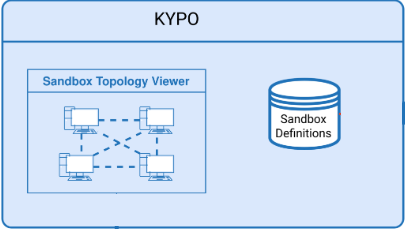 Cyber System Monitor
Submodels Extractor
Visualization
Performance Evaluator
Programme Evaluator
AERAS INFRASTRUCTURE
GM - 14 January 2025
6
Planning
Analysis of Kypo endpoints
WP4
AERAS modules implementation
Kypo Installation and testing
WP5
Openstack Installation
Integration of AERAS Modules and Kypo
Pilots’ Validation
Definition of Validation Methodology
WP3
Analysis of Kypo Models
Population of Models
Integration with AERAS Models
Definition of Training Scenarios
GM - 14 January 2025
7
WP3 upcoming deliverables
AERAS Models and CRSA-driven Cyber Range programme V2 M66 – Leader EAIN
Focus on:
Final version of D3.2
Description of the actual models used w.r.t. the KYPO models
Stress the fact that the generic models described in D3.1 and D3.2 are exploited to populate the actual KYPO models
All partners active on the models will contribute
GM - 14 January 2025
8
WP4 upcoming Deliverables
D4.3 AERAS Cyber Range Tools – V2 M66 – Leader UMIL/CUT
Focus on:
Final version of D4.1
Description of the final infrastructure based on KYPO
Description on how the cyber range is exploited (different kind of exercises actually implemented, visualization possibility of trainees’ data, …)
All partners active in the development will contribute

D4.4 AERAS Monitoring, Assessment and Adaptation mechanisms – V2 M66 – Leader UMIL
Focus on
Final version of D4.2
Application of the methodology described in D4.2 to the pilots and before and after the training
Data coming from the methodology will be used in WP5 deliverables
Example of adaptations of existing training activities as described in D4.2
Contribution expected by pilots and partners active in the deployment
GM - 14 January 2025
9
WP5 Upcoming deliverables
D5.4 Final Prototype of integrated AERAS platform M66 – Leader TRID
Focus on:
Report on the final version of the integration AERAS platform 
Quality assurance and technical testing: some test cases should be defined and applied
All partners involved in development and deployment will contribute

D5.5 AERAS final prototype pilot validation report M66 – Leader PAGNI
Focus on:
UPAT and PAGNI will report about the execution of the training: people involved, number of trainings executed, results of the training activities (aggregated data)
Both pilots will contribute to the deliverable

D5.6 Final AERAS evaluation report M66 – Leader UMIL
Focus on:
Extension the results of the individual pilot evaluations D5.5 with cross-cutting issues, trends and effectiveness results, 
Discuss the applicability of the solution to different critical domains
All partners will contribute to this deliverable
GM - 14 January 2025
10